Perkins Update
April 12, 2022
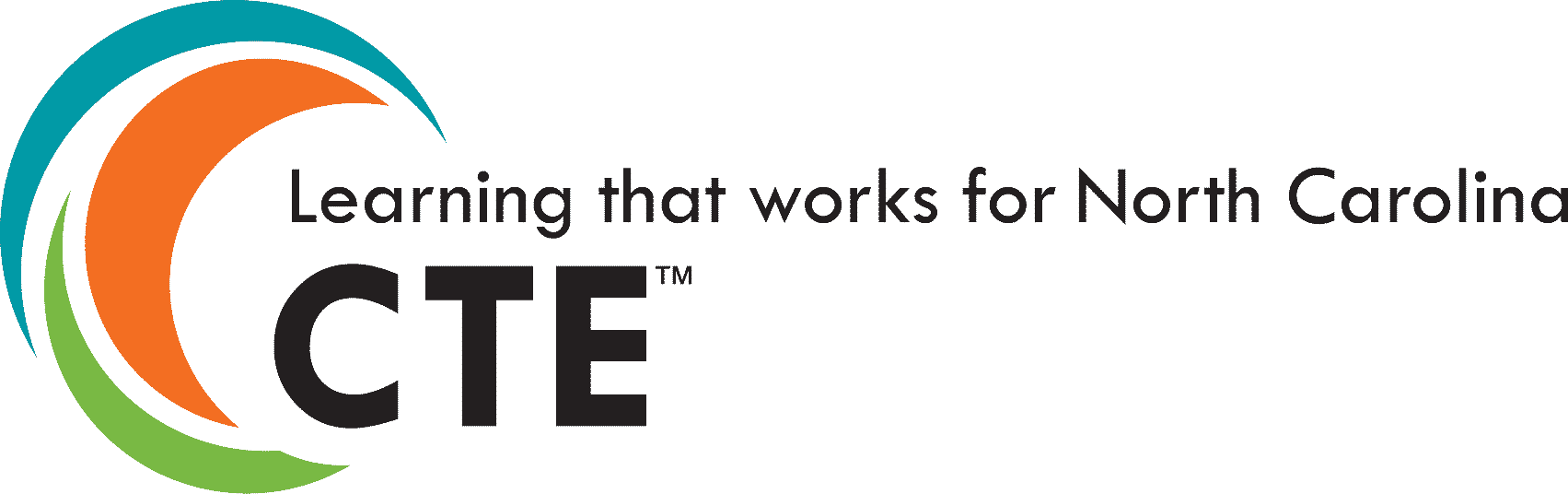 Team Perkins
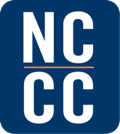 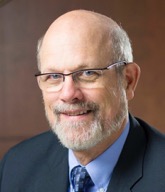 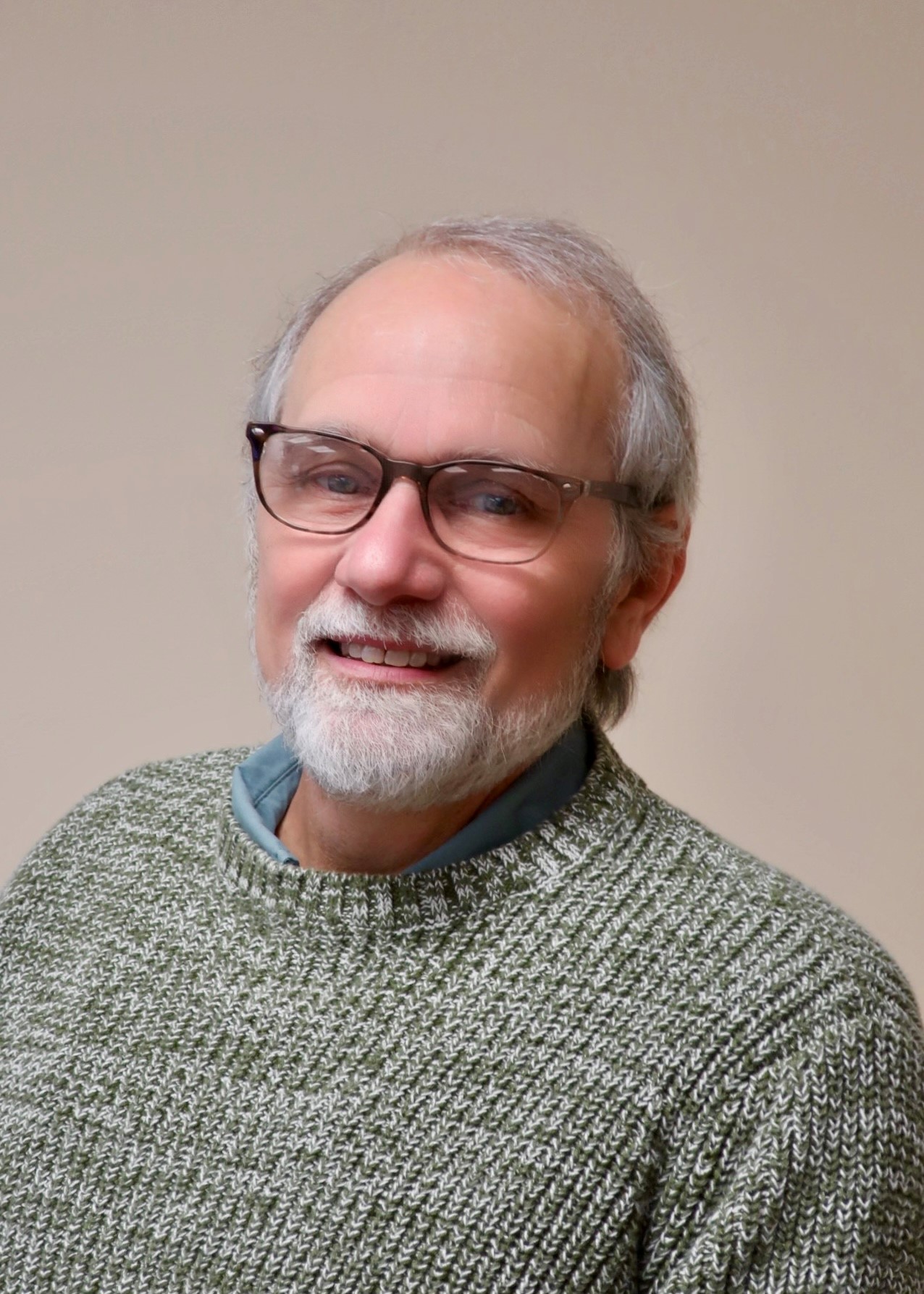 Tony Reggi
Bob Witchger
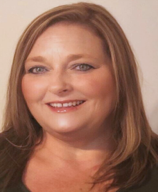 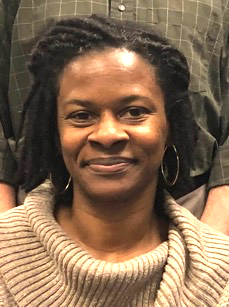 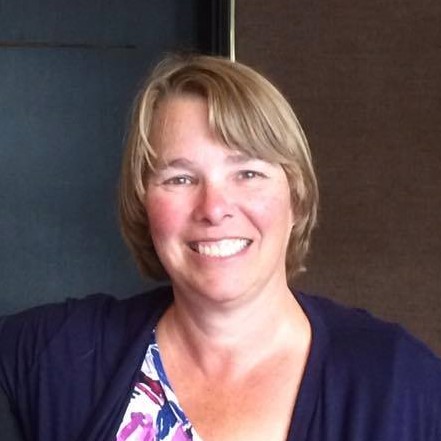 Mary Olvera
Darice McDougald
Patti Coultas
[Speaker Notes: Dr. Bob Witchger 
919-807-7126
WitchgerB@nccommunitycolleges.edu

Dr. Tony R. Reggi
919-807-7131
ReggiA@nccommunitycolleges.edu

Patti Coultas
919-807-7130
CoultasP@nccommunitycolleges.edu

Dr. Mary Olvera
919-807-7120
OlveraM@nccommunitycolleges.edu

Darice McDougald
919-807-7219
McDougaldD@nccommunitycolleges.edu]
Purpose of Perkins
Develop more fully the academic knowledge and technical and employability skills of secondary education students and postsecondary education students who elect to enroll in CTE curriculum programs and programs of study
[Speaker Notes: The Strengthening Career and Technical Education for the 21st Century Act reauthorized and updated the Carl D. Perkins Career and Technical Education Act of 2006 to become the current Carl D. Perkins Career and Technical Education Act of 2006 as amended by the Strengthening Career and Technical Education for the 21st Century Act (Perkins V)


This updated act stresses:
-  Academic, Technical, and Employability Skills 
- Funding Secondary and Postsecondary CTE 
- Focusing on  Students who elect to enroll in CTE Programs of Study]
Dynamic CLNA
Dr. Thom Brooks, Executive Vice President
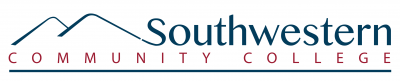 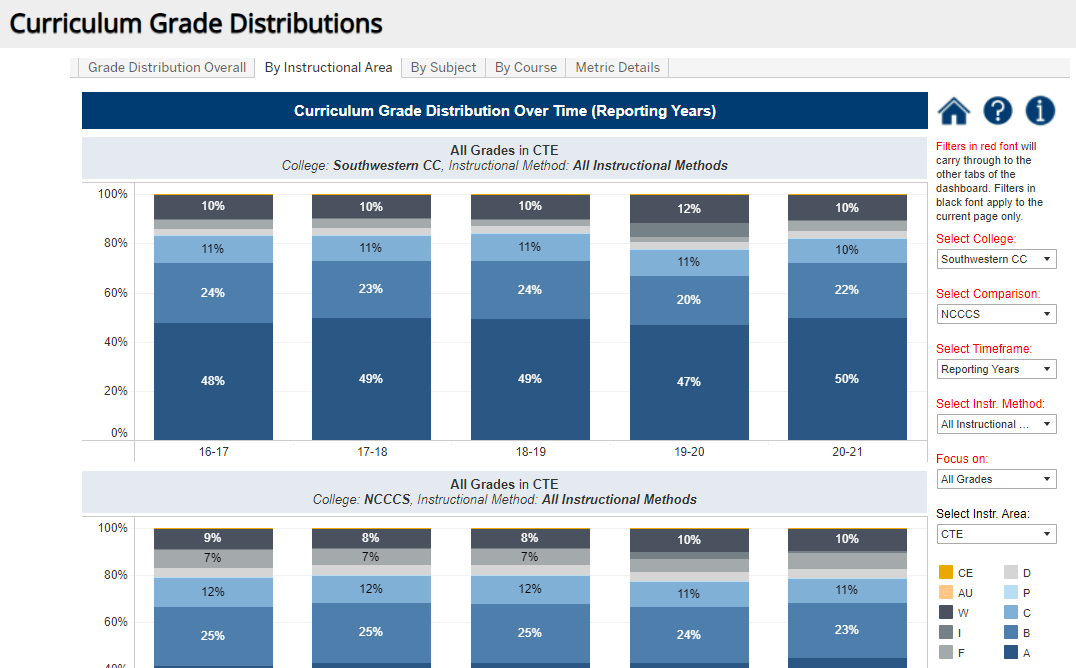 Southwestern CC Student Performance
Getting to that data dashboard
https://www.nccommunitycolleges.edu/analytics/dashboards 
Click on “Curriculum Student Progress and Success”
Click on “Curriculum Grade Distributions”
Click on tab “By Instructional Area” 
Select college on right side
Select CTE under “select instructional area” drop down box on right
Perkins 101 Workshop and Annual Meeting
Perkins 101
Highlighting history
Perkins V Act
EDGAR
Operational procedures 

Annual Meeting
Procedures for Applying for Funding for 2022-23
Procedures for managing the grant (Handbook)
How to use the NCPerkins moodle
Attendance options
Virtually: 
Perkins 101 Workshop: Wednesday, April 13 from 9am-12pmAnnual Meeting: Tuesday, April 19 from 9am-12pm
** Register now ncperkins.org/presentations 

In-Person with SkillsUSA: 
Auditorium II, Koury Center, Greensboro Perkins 101 Workshop: April 27 1-4pmAnnual Meeting: April 28, 9am-12pm
** See email for registration link
Deadline coming!
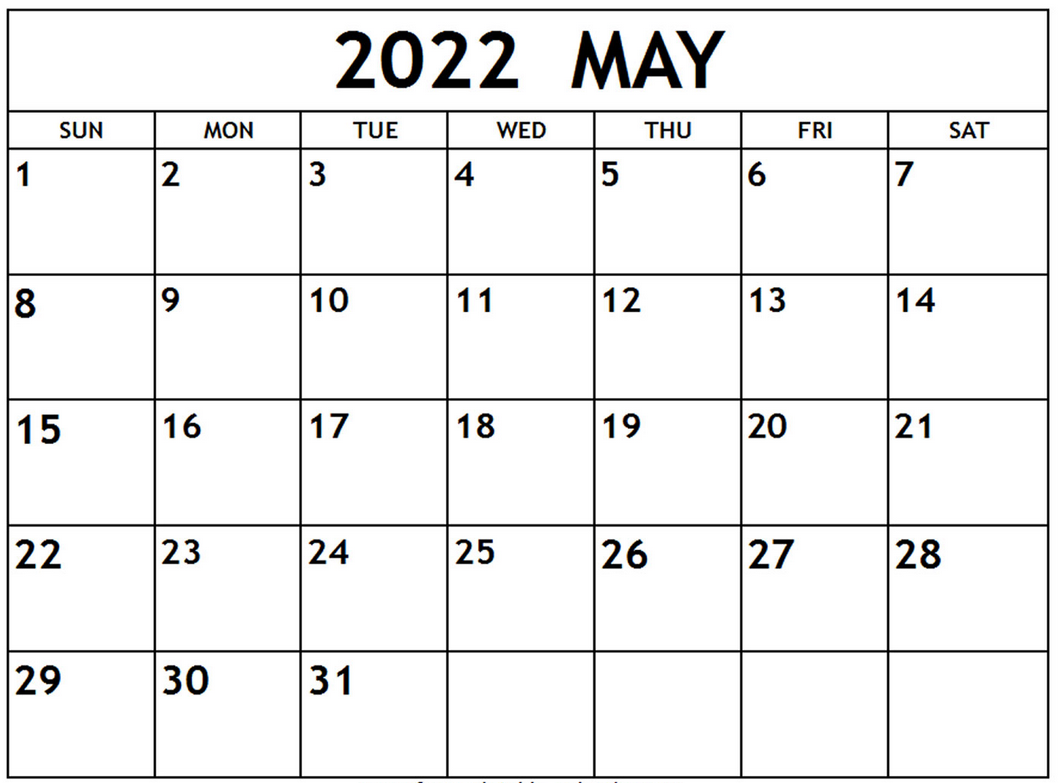 All modifications 
must be 
submitted by 
May 15th
End of Year Perkins Summary
What career development activities has the college implemented in the past program year to help students in enrolling in CTE programs of study?
In what ways is the college working to improve the retention of CCP CTE students beyond high school graduation in the AAS Pathway?
What practices has your college implemented this year to market to or enhance special populations participation and performance in CTE Programs of study?
Perkins summary continued
Highlight 4 professional development activities offered to CTE faculty during the past year 
In what ways has the college’s CLNA informed the integration of academic, technical and employability skills in the classroom?
What are 3 specific activities the college has implemented to increase progress and success? (technical attainment and or persistence)
How have Perkins funds made a difference this year?
Negotiated Levels of Performance
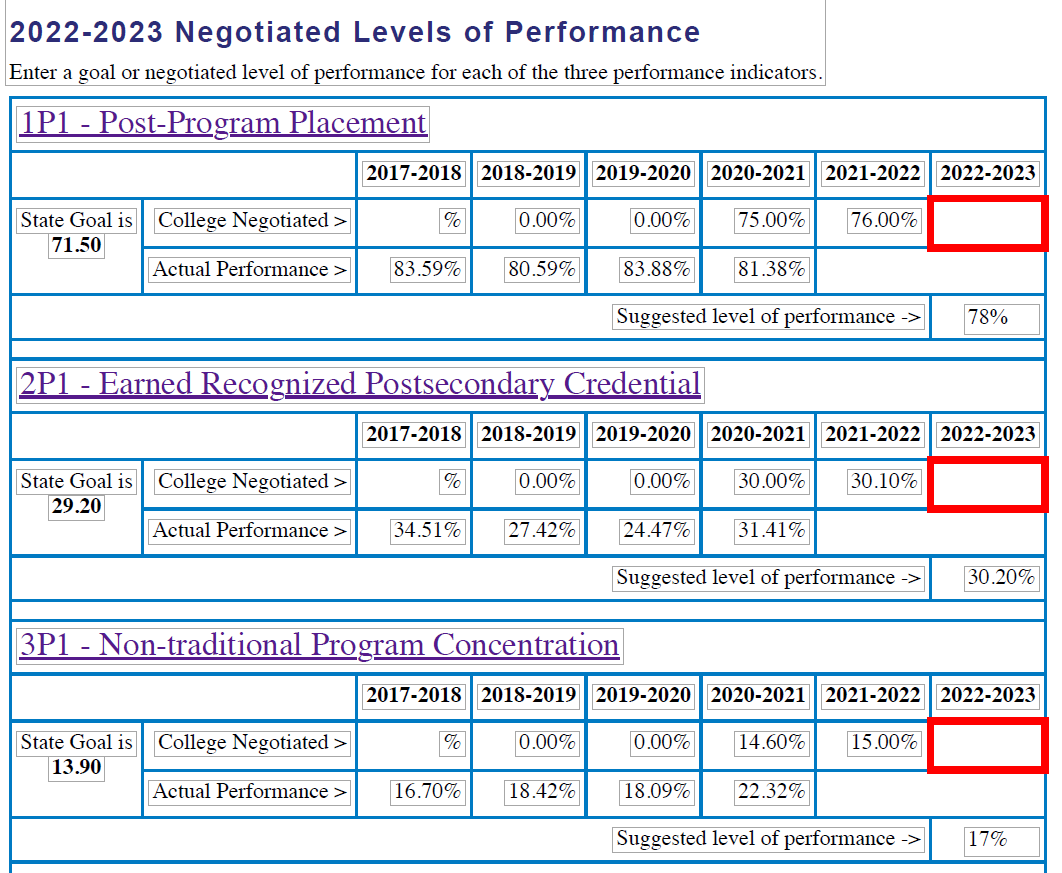 Dashboard showing Negotiated Levels of Performance
End-Of-Year Promising Practice Video
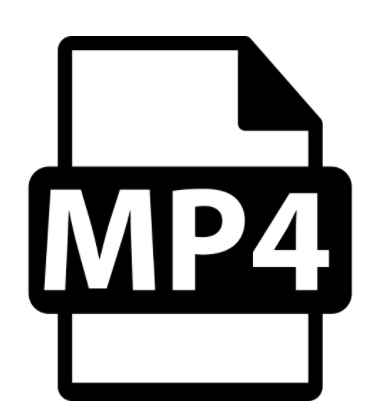 Hold horizontally when filming
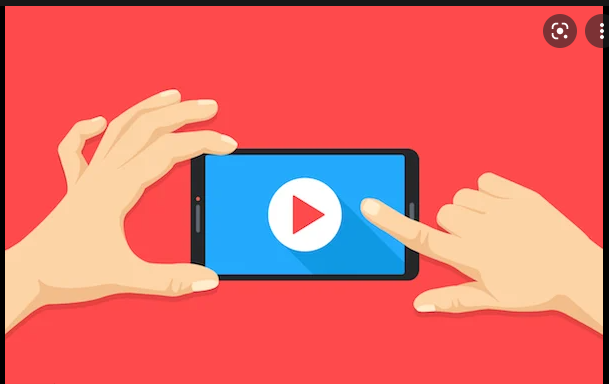 2022-23 Perkins Documents Due June 3rd
Performance Partnership Webinars
April 14 3-4pm: Promising Practices to Close Equity Gaps Associated with Student Completion
June 16 3-4pm: Personas Project: Personifying Student Data to Improve Performance



For descriptions and registration see flyer uploaded on NCPerkins.org/presentations for February 8, 2022
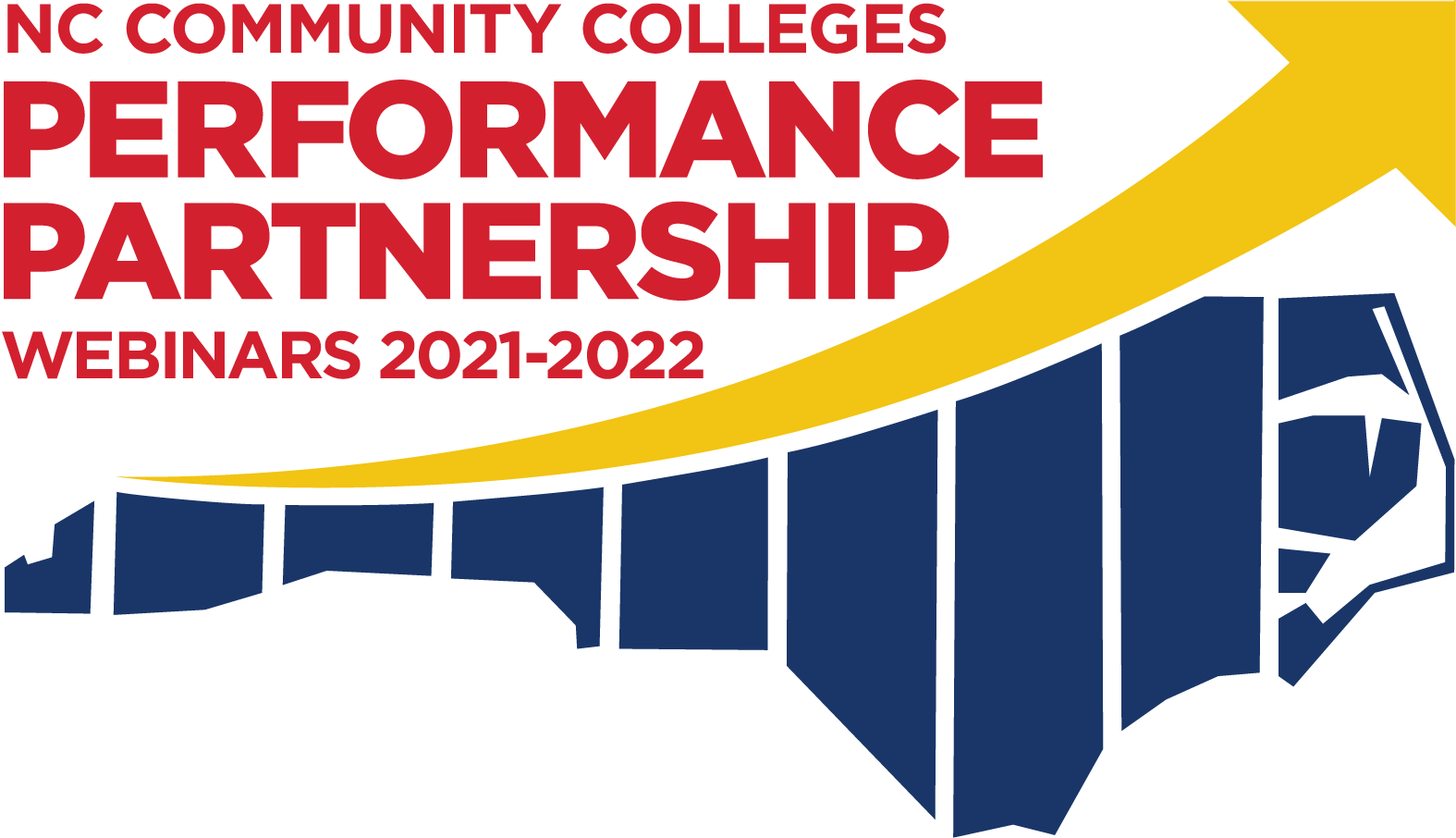 NACTEi Spring Conference
https://nactei.org/conference/






May 9th is a preconference with Brustein and Manasevit on EDGAR. This is a separate registration & fee www.bruman.com
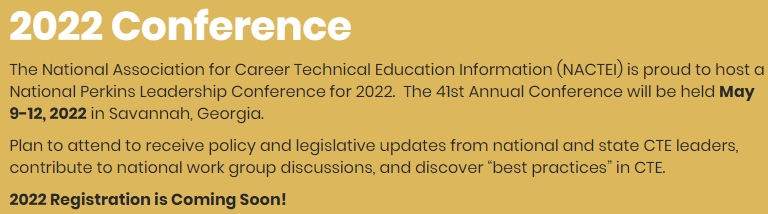 NCWorks Partnership Conference
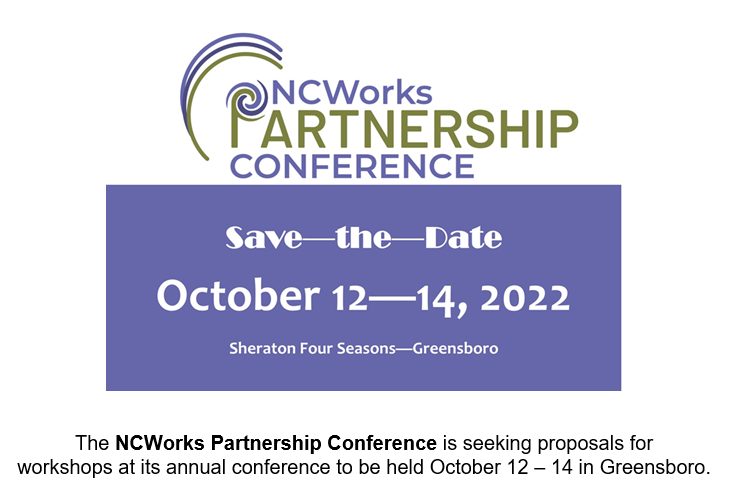 https://www.nccommerce.com/jobs-training/workforce-professionals-tools-resources/ncworks-training-center/ncworks-partnership
[Speaker Notes: https://www.nccommerce.com/jobs-training/workforce-professionals-tools-resources/ncworks-training-center/ncworks-partnership]
From CORD
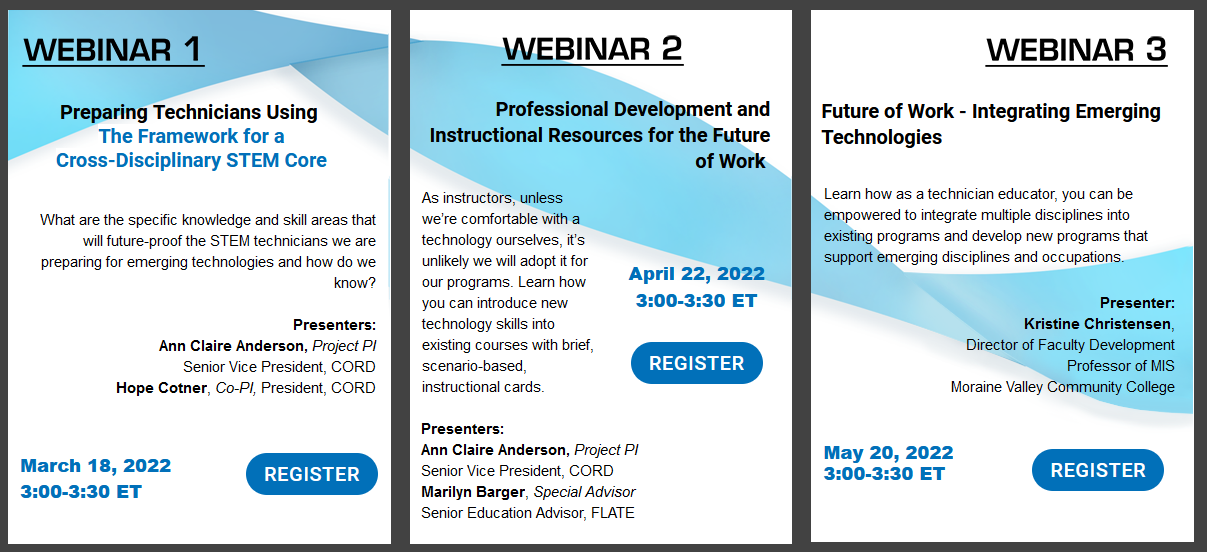 Complete
https://www.preparingtechnicians.org/webinars/
[Speaker Notes: https://www.preparingtechnicians.org/webinars/]
Perkins Monthly Updates
2nd Tuesday of the month (not December) from 9-10 am
Next update is August 9, 2022
Registration link https://www.ncperkins.org/presentations/
Attendance (or viewing the recording within 30 days) is recorded on monitoring rubric. Recording may be found at same link as registration.
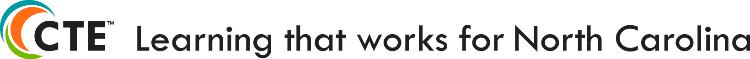 [Speaker Notes: Register now and let the system remind you.]
Raising the Awareness of Career Pathways Webinars
3rd Wednesday of the month from 9-10am
Next webinar is April 20, 2022 
Come explore careers in Respiratory Therapy
  
Registration link: https://www.ncperkins.org/presentations/
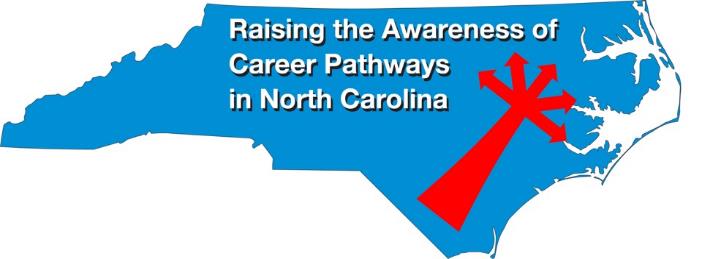 NC*NET
NC-NET (NC Network for Excellence in Teaching) Professional learning in partnership with CORD 
www.nc-net.info 
Offerings:
NC Academy - facilitator-led online courses for faculty, upcoming offering on Curriculum Development for Integrated Instruction. 
Self-Paced Professional Development: Teaching Contextually, Teaching Employability Skills, Adjunct Faculty Roadmap, and Exploring Stackable Credentials 
Online instructor resources
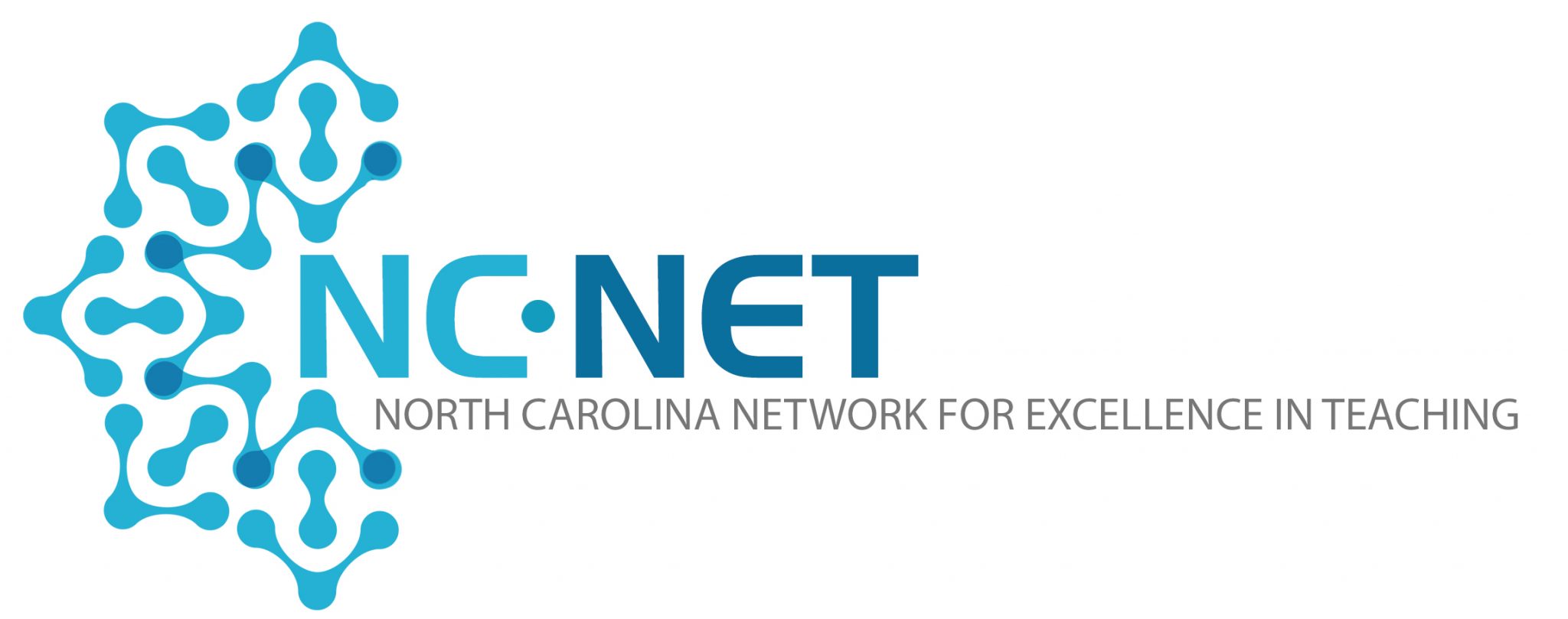 [Speaker Notes: https://www.ncperkins.org/presentations/]
Promising Practice Video 2021
Johnston Community College
Creating program videos highlighting nontraditional students

https://www.ncperkins.org/video/video.php?v=Johnston-2021&y=2021 


See all the videos:
https://www.ncperkins.org/video/
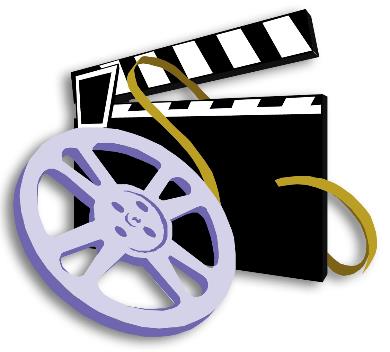 [Speaker Notes: Stop video at 3:55

March 2022
Nash
Mayland

April 2022
Lenoir
Johnston

May 2022
James_Sprunt
Halifax

Gaston
Forsyth
Fayetteville
Edgecombe
Durham
Davidson
Craven
Coastal_Carolina
Central_Piedmont
Carteret
Cape_Fear
Caldwell
Brunswick
Blue_Ridge
Beaufort
AB_Tech]
Technical assistance is available
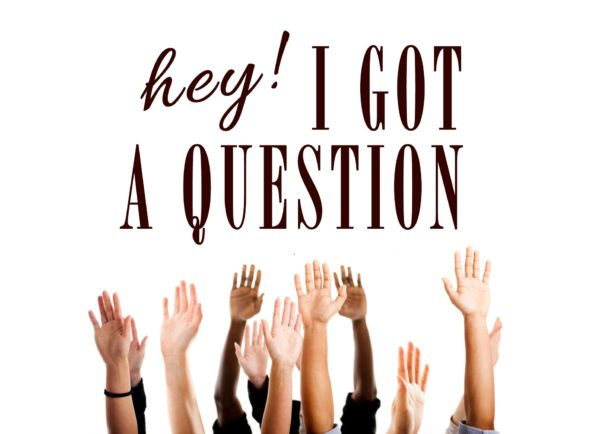 We are here to help! 

Team Perkins is available by phone, email, TEAMS, or in-person
Perkins/CTE Team
Dr. Bob Witchger	Director, Career & Technical Education	WitchgerB@nccommunitycolleges.edu	919-807-7126
Dr. Tony R. Reggi	Coordinator, Career & Technical Education	ReggiA@nccommunitycolleges.edu	919-807-7131
Patti Coultas	Coordinator, Career & Technical Education	CoultasP@nccommunitycolleges.edu	919-807-7130
Dr. Mary Olvera	Coordinator, Career & Technical Education	OlveraM@nccommunitycolleges.edu	919-807-7120
Darice McDougald	CTE Administrative Assistant	McDougaldD@nccommunitycolleges.edu	919-807-7219
[Speaker Notes: http://www.ncperkins.org/course/view.php?id=6]